Svojstva,dobivanje i uporaba alkohola
1.Nacrtajte strukturnu formulu metanola. Prikažite jednadžbom kemijske reakcije dobivanje metanola.
Pogledajte pokus “Topljivost alkohola u vodi” Koristite poveznicu. edutorij.e-skole.hr/share/proxy/alfresco-noauth/edutorij/api/proxy-guest/7b5e1fe5-86e2-4142-af6c-5197c4a08148/kemija-8/m04/j01/index.html
Svojstva alkohola
Svojstva alkohola
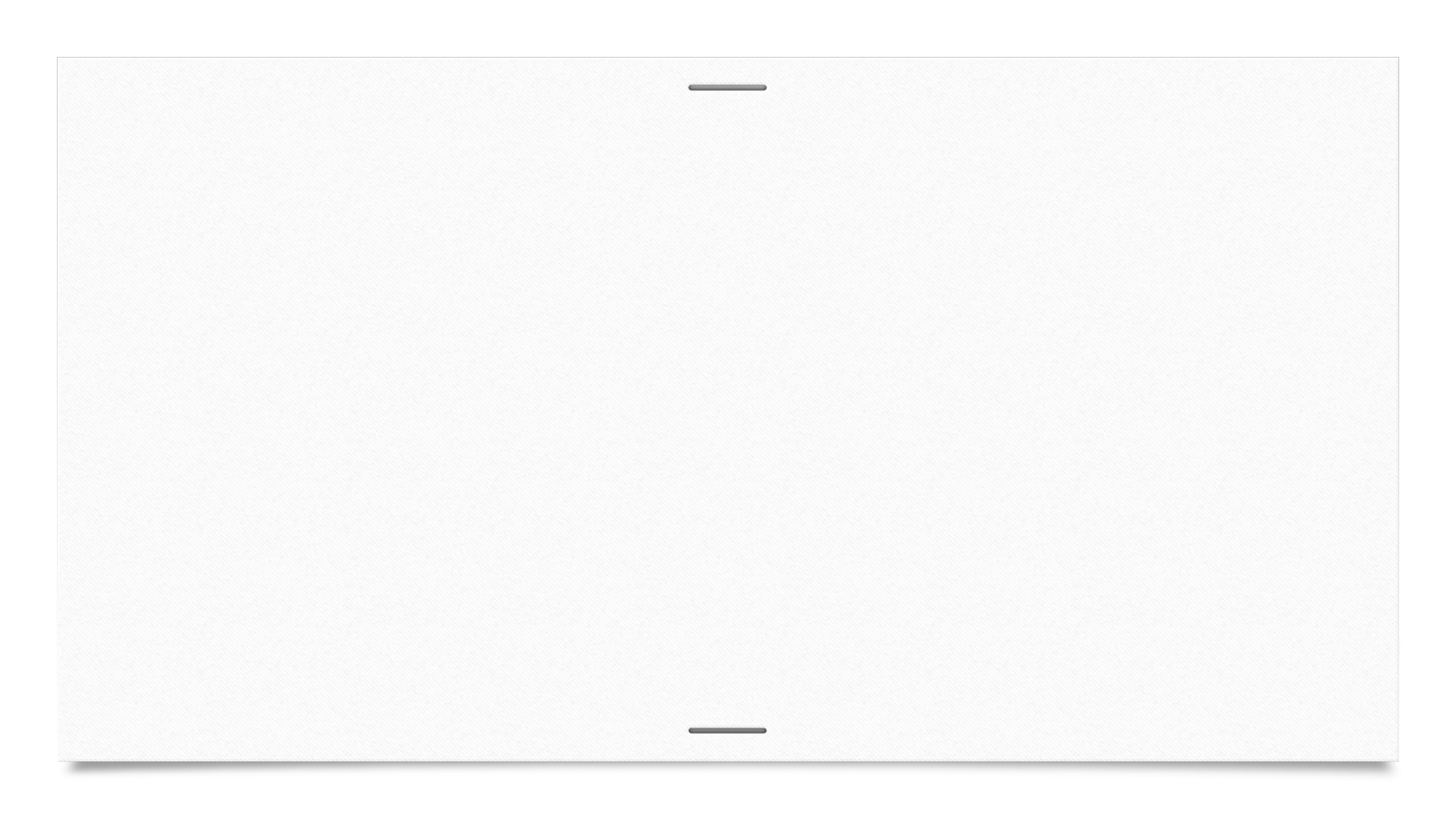 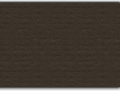 Tinkture
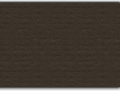 Voda i etanol se dobro miješaju u različitom omjeru. Vodena otopina u kojoj je volumni udio alkohola 70% je dezinfekcijsko sredstvo. Potraži  što je apsolutni alkohol i  kako se može prirediti.
PRISJETI SE! Reagens za dokazivanje u vode u modroj galici jest bijeli bakrov (II) sulfat.Možeš li isti reagens primijeniti za dokazivanje vode u kupovnom etanolu?
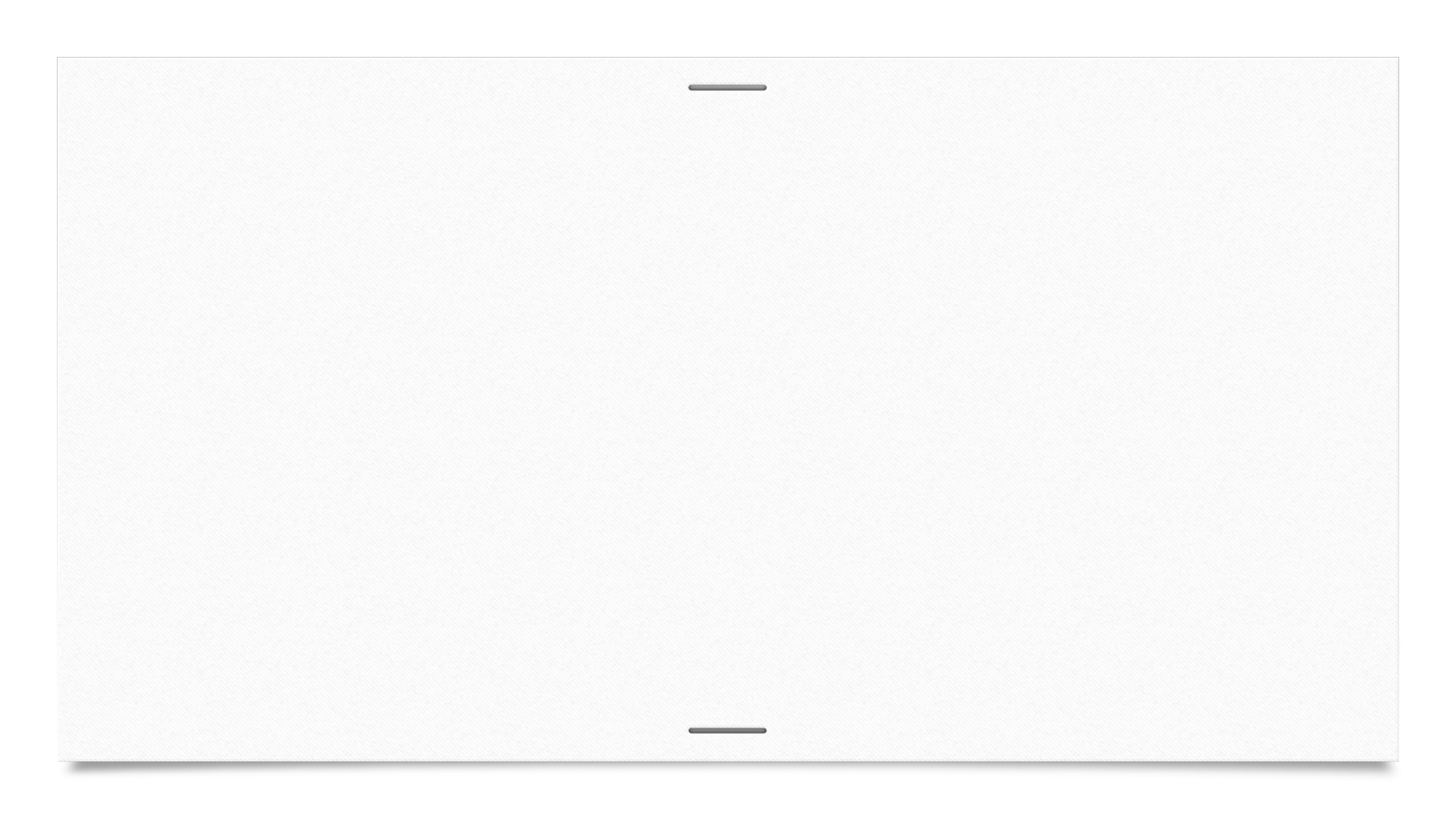 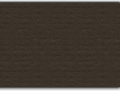 Dokazivanje alkohola u krvi,alkoholizam
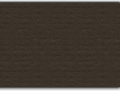 Poveznice za lakše učenje
www.youtube.com/watch?v=5K9rDWfGMaA&list=PL9Mz0Kqh3YKqaErW5MnaLIrSZJhhPRIhz&index=2 
www.youtube.com/watch?v=-lO0fFoHa7w&t=127s
www.youtube.com/watch?v=ZkX9rVtCa7c